МБДОУ детский сад комбинированного вида «Солнышко»
Семинар – практикум
Речевое развитие дошкольников в условиях новых педагогических технологий
Для формирования и активизации связной речи дошкольников используются самые популярные и простые в применении следующие технологии:
-моделирование                                                                           -мнемотехника
-технология обучения детей составлению сравнений       -технология обучения образной речи
-технология обучения составлению загадок                       -сказкотерапия (сочинение детьми сказок),
-артикуляционная и пальчиковая гимнастика                    -логоритмика
-творческие рассказы                                                           -игры-драматизации, инсценировки
-пересказ                                                                               -рассказ по картине
-составление описательного рассказа                                 -творческое рассказывание
(об игрушках, предметах быта, природе и т.д.)
-рассказы детей из опыта
Эффективные технологии речевого развития с детьми младшей группы:
игровые технологии;
здоровьесберегающие технологии;
технологии исследовательской деятельности;
ИКТ - технологии
технология мнемотаблиц.
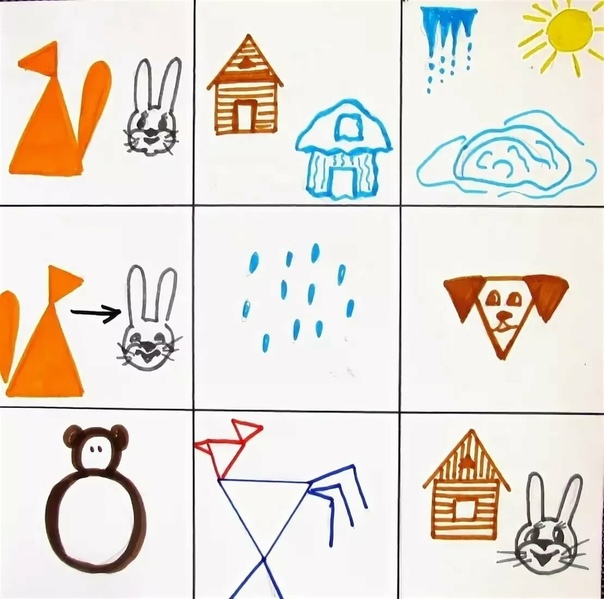 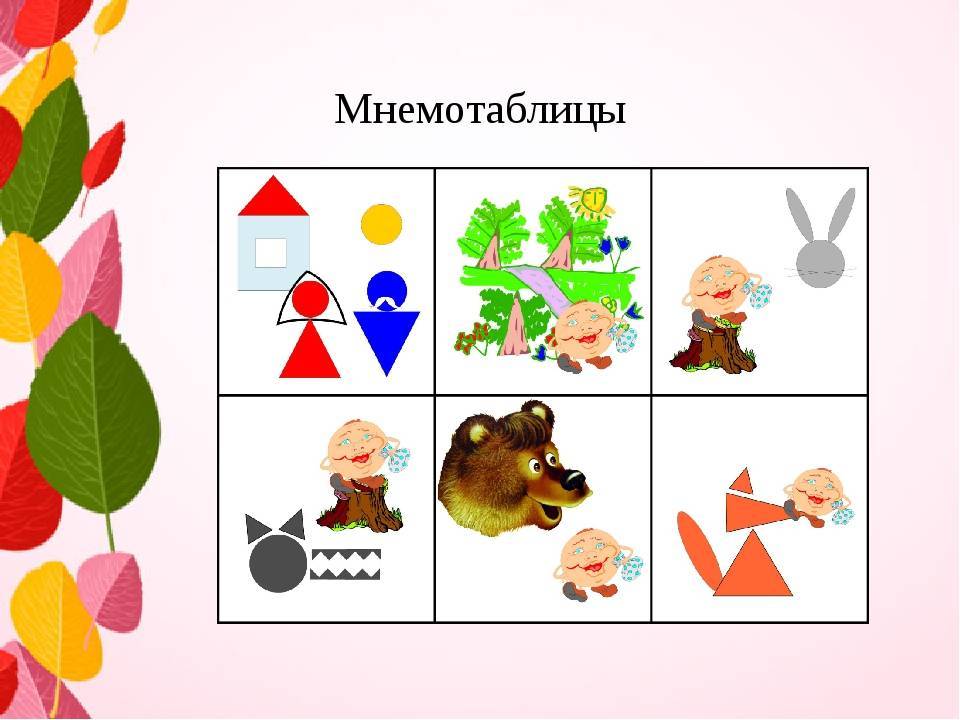 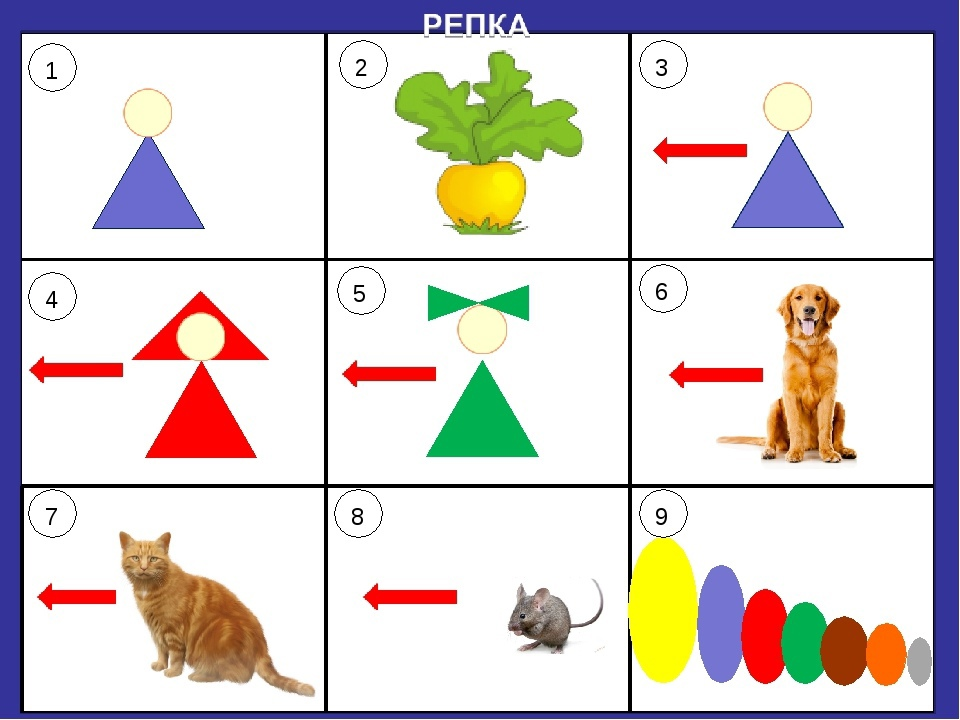 Для формирования и активизации связной речи дошкольников используются следующие технологии:
Технология «Азбука общения» Л.Н. Шипицыной,
Технология «Развитие диалогического общения» А.Г. Арушановой,
«Обучение составлению творческих рассказов»,
Технология ТРИЗ,
Моделирование,
Мнемотехника,
Технологии обучения образной речи:
 - Технология обучения детей составлению сравнений
 - Технология обучения составлению метафор
 - Технология обучения составлению загадок
Технология синквейна
Сказкотерапия (Сочинение детьми сказок),
Артикуляционная и пальчиковая гимнастика,
Логоритмика,
Минидраматизации, инсценировки
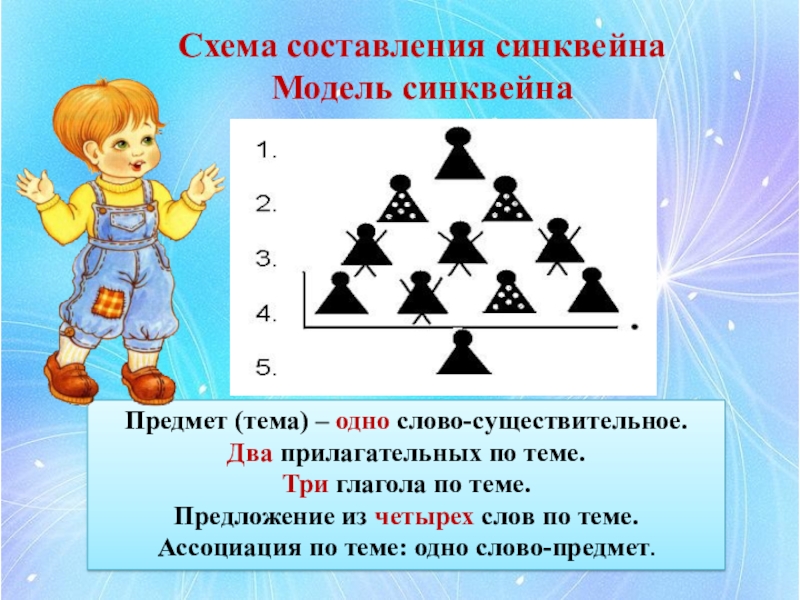 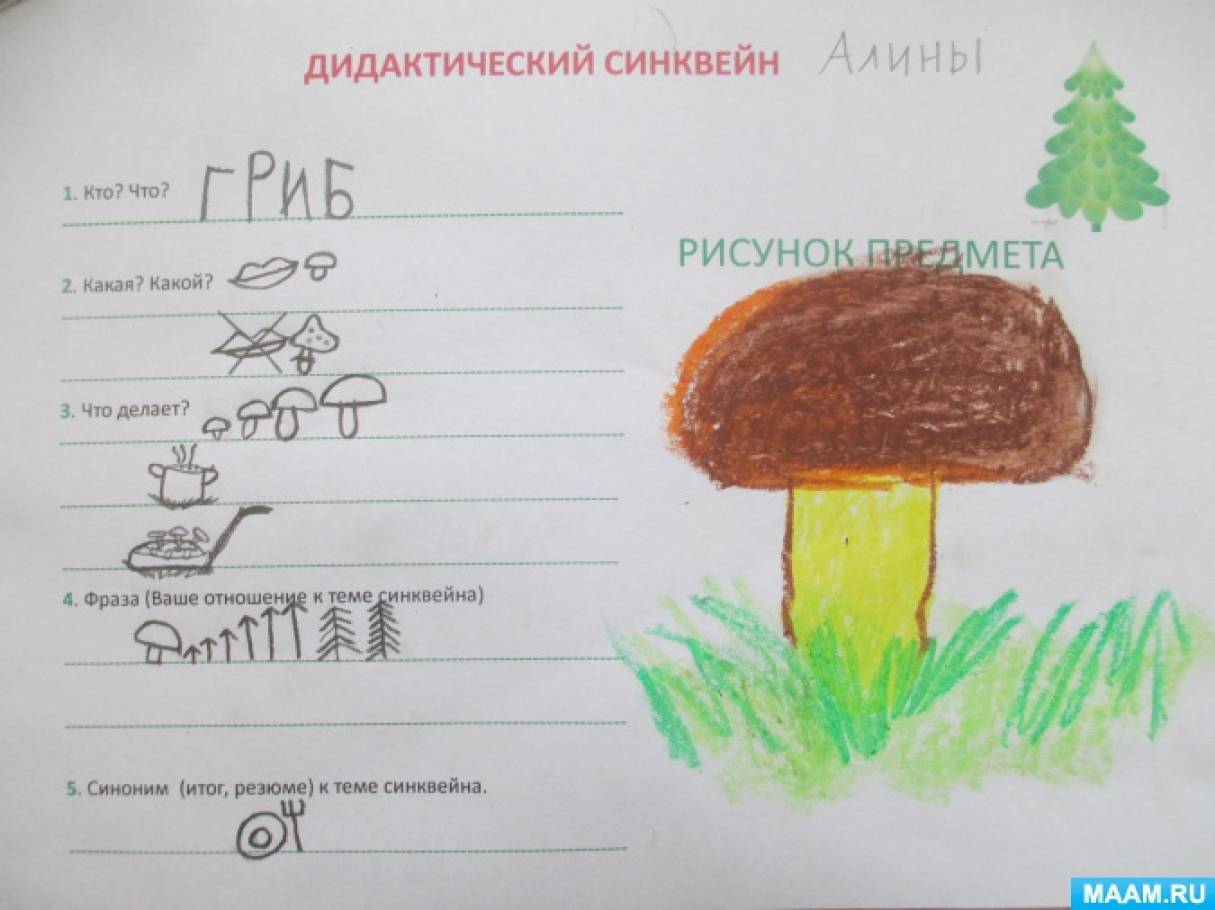 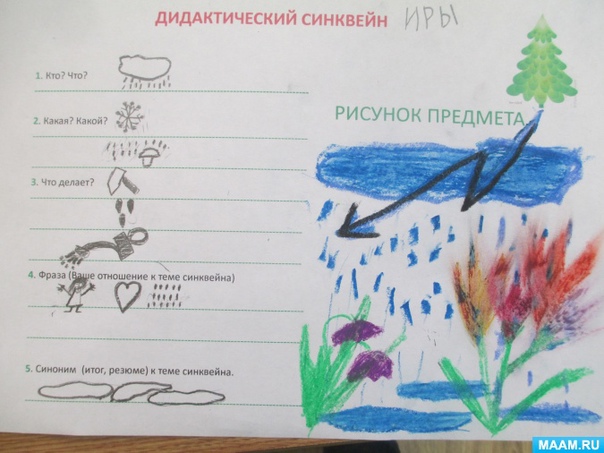 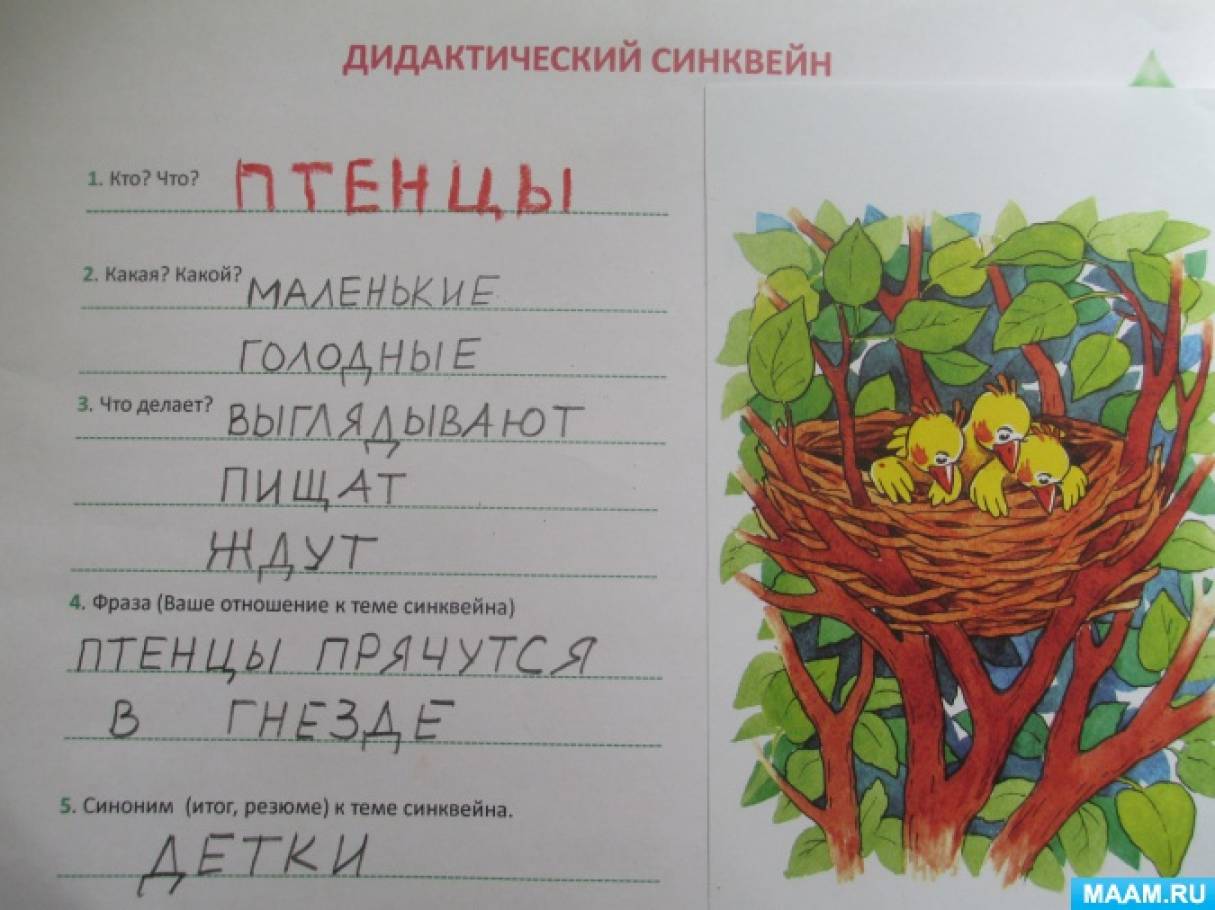 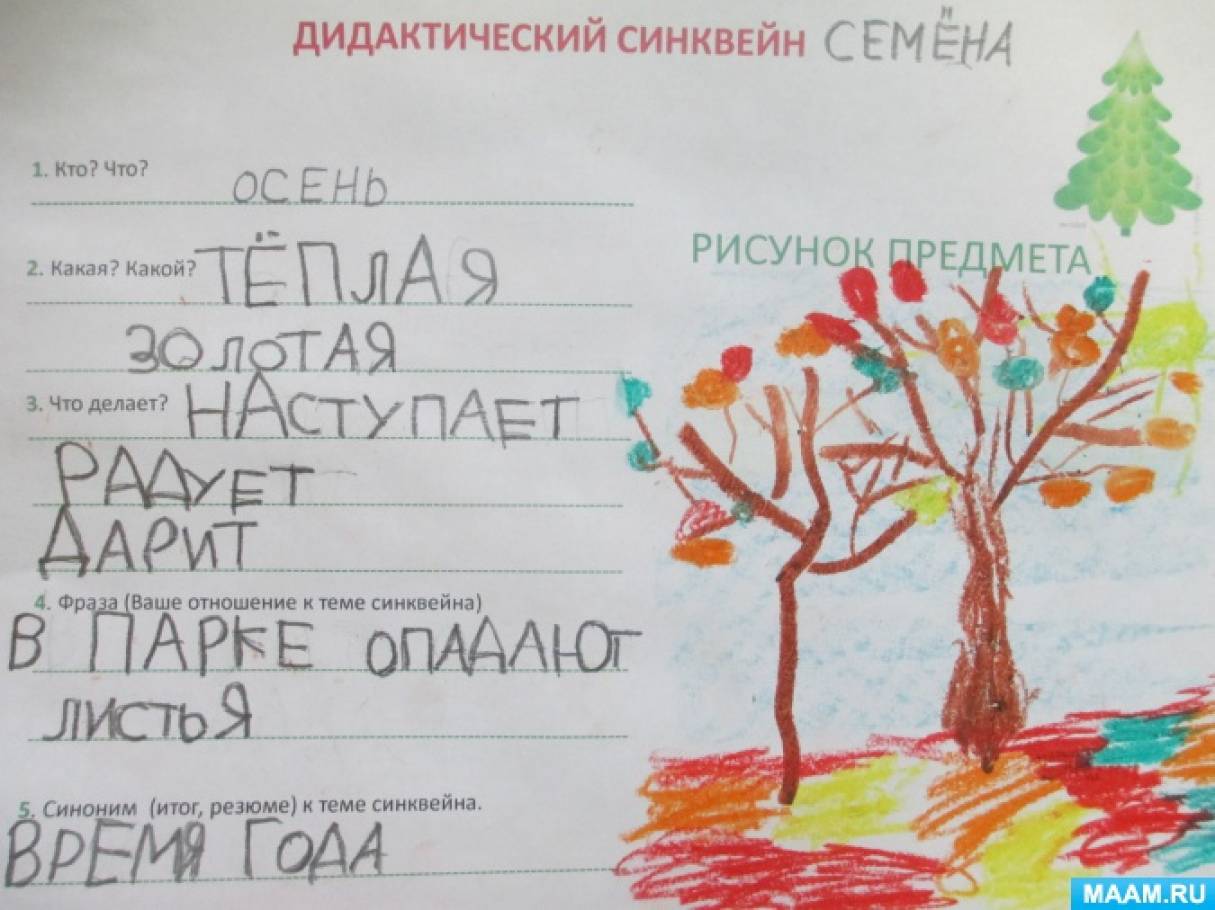 Игра «Похожие слова»
Есть сладкое слово – конфета,
Есть быстрое слово – ракета,
Есть слово с окошком – вагон.
Есть кислое слово – лимон!
Надо подобрать к прилагательным по 4 существительные по ассоциации.
 Яркие слова – (солнце, лето, картинка, звезда)
 Быстрые слова - (ракета, самолет, тигр, орел).